К 70-летию ГорхозаИстория вуза в лицах, фактах, событиях.
Первые десятилетия вуза. 
История науки, становление научных школ.
Научный потенциал Сталинградского института инженеров городского хозяйства в первые десятилетия определяли ученые, которые уже имели имя в науке, они возглавили кафедры института и под их руководством начиналось развитие вуза.

Они были авторами многочисленных научных и учебных книг, имели публикации в научных центральных журналах. Библиотека бережно хранит в фонде издания ученых.
Имена всех, кто стоял у истоков зарождения науки в вузе, 
представить  в презентации невозможно, мы представим лишь
 небольшое количество имен, но более подробно об истории 
становления вуза,  науки в первые годы института можно узнать 
из книг, имеющихся в фонде библиотеки:

Головкин, Г. М.  Время и люди: очерки истории ВолгГАСУ. Ч. 1.- 
Волгоград, 2007. - 180, [4] с. 
Летопись горхоза: город и вуз - 60 лет вместе! 1952-2012. 
- Волгоград, 2012. - 207 с.
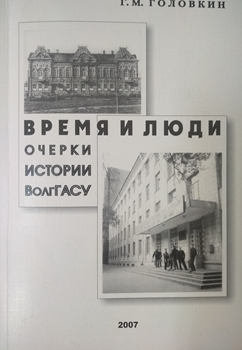 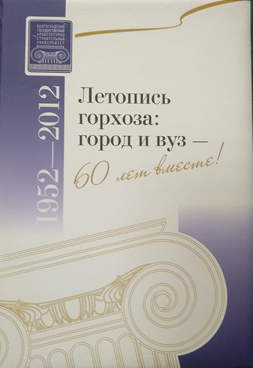 Значительный вклад в развитие науки и подготовку научных кадров внесли д.т.н., проф. В.И. Ганьшин (1910-1990), д.т.н., проф. С.И. Луговский, д.т.н., проф. 
 А.М. Озеров (1916-2000), д.т.н., проф. И. В. Родин (1913-1975), к.т.н., проф. Цыганов Р.Я., к.т.н., проф. В.А. Улазовский (1925-2005), проф. С.Р. Медведев (1894-1985) и другие.
В 1962 году в институте решением Министерства высшего и среднего образования РСФСР открывается аспирантура по 6 специальностям:
Городское строительство (доц. И.П. Савченко)
Проектирование автомобильных дорог (доц. Р.Я. Цыганов)
Инженерная геодезия (проф. В.И. Ганьшин)
Гидротехника (проф. С.Р. Медведев)
Электрохимия (проф. А.М. Озеров)
Гидравлические машины (доц. Л.М. Логов)

С середины 60-х годов на новый уровень научно-исследовательскую работу в институте  поднимают профессора Г.П. Бойков, В.К. Цветков, Л.В. Кукса, В. Д. Орешкин, А.П. Пшеничкин, А.Г. Габриэлян, П.М. Рогачев, А.В. Шильников. Начинается формирование  и становление научных школ и направлений вуза.
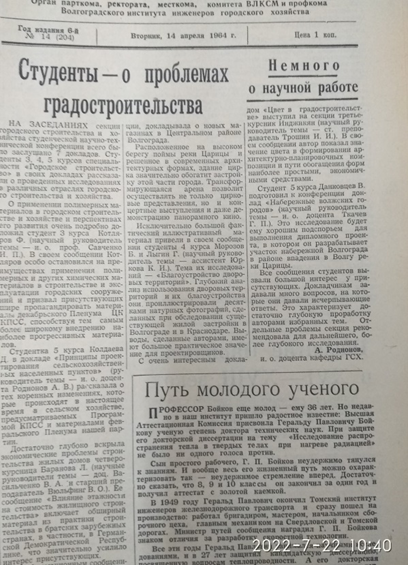 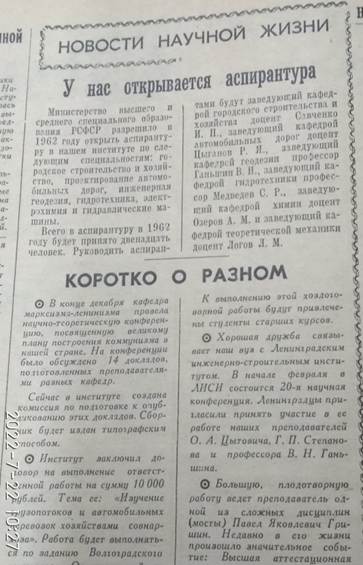 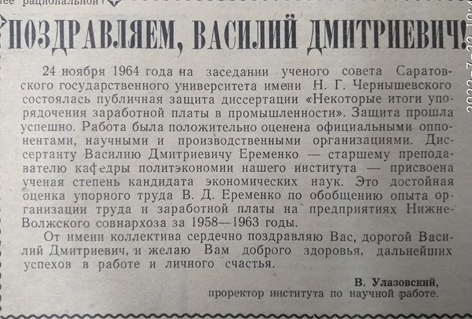 О развитии науки, о защитах диссертаций, о научно-исследовательской работе студентов -  темы, которые всегда освещала газета «Градостроитель».
Ганьшин Владимир Николаевич              (1910 - 1990), д.т.н., проф.
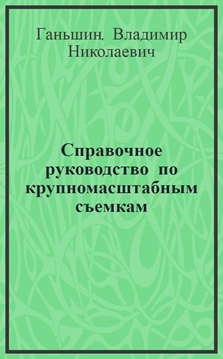 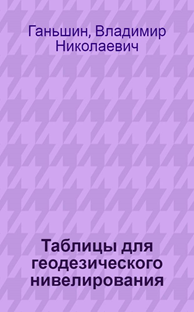 В 1953 году он возглавил одну из первых кафедр Сталинградского института инженеров городского хозяйства - кафедру геодезии.
Выпускник Воронежского института землеустройства (1927-1931 гг..). Свою   первую   научную   работу «О непосредственном определении превышений пикетов в тахеометрической съемке» он опубликовал в журнале «Геодезист» в 1930 г. (№ 6). В 30-е годы работал инженером-геодезистом в ряде   крупных   городов - Кишиневе,   Сочи, Свердловске, Перми и др. Занимается научной работой.
В 1939 г. В. Н. Ганьшии был призван в Советскую Армию, прошел путь от рядового до звания инженера-капитана. Имеет боевые награды.
В 1950 г. в Харьковском сельскохозяйственном институте защитил кандидатскую диссертацию.
 
В 1953 г. был избран по конкурсу заведующим кафедрой геодезии Сталинградского института инженеров городского хозяйства. В дальнейшем стал проректором института по научной работе. В одной из характеристик о нем сказано «плодотворно руководит научно-исследовательской работой в институте, тесно увязывает ее с производством». 
При его непосредственном участии была открыта аспирантура с подготовкой соискателей по инженерной геодезии.
Прочитал свою последнюю лекцию в декабре 1990 г. на кафедре инженерной геодезии в Ленинградском инженерно-строительном институте.
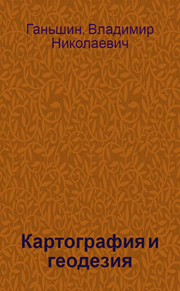 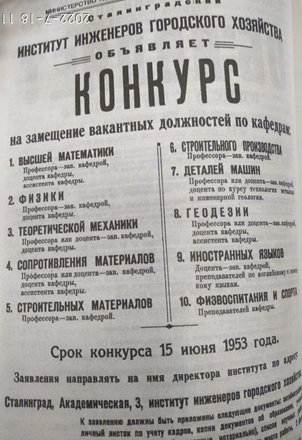 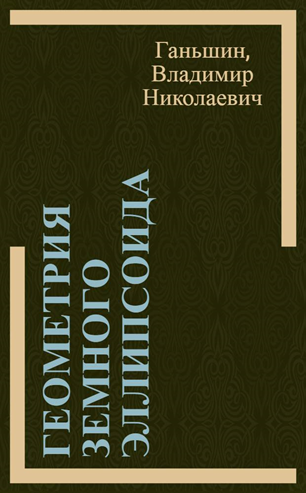 Публикации Ганьшина В.Н., имеющиеся в фонде  библиотеки
1.Таблицы для геодезического нивелирования / В. Н. Ганьшин, Л. С.Хренов. - М. : Геодезиздат, 1961. - 132 с. 
2.Таблицы для разбивки круговых и переходных кривых / В. Н. Ганьшин, Л. С.Хренов. - Изд. 3-е, перераб. и доп. - М. : Недра, 1966. - 424 с. : граф. - На корешке загл.: Таблицы для разбивки кривых. - 2-е изд. вышло под загл.: Таблицы для разбивки круговых кривых.
3.Съемка и обследование подземных инженерных сетей на действующих промышленных предприятиях и площадках / В. Н. Ганьшин, Т. А. Ларина, В. М. Кудряков. - М. : Недра, 1971. - 89 с. : черт. - Библиогр.: c. 87-88 (42 назв.) .
4.Геодезические работы при строительстве и эксплуатации подкрановых путей / В. Н. Ганьшин, И. М. Репалов. - М. : Недра, 1972. - 110 с. : ил. - Библиогр.: c. 107-109 (49 назв.) . 
5.Справочник по общестроительным работам. Геодезистские работы в строительстве / Б. И. Коськов [и др.] ; под ред. В. Н. Ганьшина. - М. : Стройиздат, 1975. - 400 с. : ил. - Библиогр.: с. 393-397 (90 назв.).
6.    Математическая обработка результатов геодезических измерений : тексты лекций / ЛИСИ, каф. геодезии. - Л. : [б. и.], 1981. - 22 с. - Библиогр. : с. 22 (6 назв.). 
7.Простейшие измерения на местности. - 3-е изд., перераб. и доп. - М. : Недра, 1983. - 108 с. : ил. 
8. Геодезические работы в строительстве / В. Н. Ганьшин [и др.] ; под ред. В. Н. Ганьшина. - 2-е изд., доп и перераб. - М. : Стройиздат, 1984. - 445 с. : ил. - (Справочник строителя). - Библиогр. : c. 437-439 (70 назв.) . - Авт. указаны на обороте тит. л. - Предм. указ. : с. 439-441. 
9.Инженерная геодезия : учеб. для вузов ж.-д. трансп. / А. А. Визгин и [др.]; под ред. Л. С. Хренова. - 2-е изд., перераб. - М. : Высш. шк., 1985. - 352 с. - Библиогр.: с.347 (28 назв.). - Предм. указ. : с. 348-349 .
10.  Таблицы для разбивки круговых и переходных кривых / В. Н. Ганьшин, Л. С.Хренов. - 5-е изд., перераб. и доп. - М. : Недра, 1985. - 430 с. - На корешке авт. не указан.
11.  Геодезические работы при реконструкции промышленных предприятий / В. Н. Ганьшин, Б. И. Коськов, И. М. Репалов. - М. : Недра, 1990. - 146, [3] с. : ил. - Библиогр.: c. 148 (22 назв.) . - ISBN 5-247-00582-1. 
12.Геодезические методы измерения вертикальных смещений сооружений и анализ устойчивости реперов / [В. Н. Ганьшин [и др.]. - 2-е изд., перераб. и доп. - М. : Недра, 1991. - 188, [1] с. : ил. - Библиогр.: с.187(13 назв.). - Авт. указаны на обороте тит. л. - ISBN 5-247-01576-2 : 0-80.
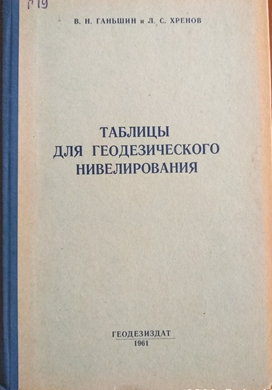 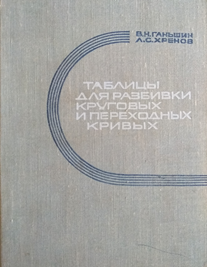 Озеров Александр Михайлович (1916-2000), д.т.н., профессор, заслуженный деятель науки и техники РСФСР.
Закончил Ивановский химико-технологический институт.
 Учеба в аспирантуре, война, восстановился в аспирантуре в 1946 году. После защиты  молодого кандидата наук, подготовившего диссертацию под руководством профессора М.А. Лошкарева, прислали в возрождающийся после войны Сталинград.
Работу начал в институте с сентября 1952 года.  А. М. Озеров - основатель и первый руководитель кафедры химии (возглавлял ее на протяжении 33 лет). В 1964 году первым из ученых вуза защитил докторскую диссертацию и стал профессором. 
Профессор А.М. Озеров основал научную школу по использованию нестационарных токов для гальванического получения электролитических металлов и сплавов. Он одним из первых в России начал работы в этом актуальном научном направлении, этой теме посвящена его докторская диссертация.

Под руководством  А.М. Озерова подготовили и защитили диссертации более 25 человек, в которых развиты его научные направления и идеи.
В течение многих лет А.М. Озеров был бессменным руководителем Волгоградского химического общества им. Д.И. Менделеева и проводил конференции и семинары по обмену опытом использования нестационарного электролиза в гальванотехнике.
Публикации Озерова А.М., имеющиеся в  фонде библиотеки 

1.Нестационарный электролиз: монография / А. М. Озеров, А. К. Кривцов, В. А. Хамаев, В. Т. Фомичев и др. ; Волгогр. ин-т инженеров гор. хоз-ва. - Волгоград : Ниж.-Волж. кн. изд-во, 1972. - 160 с.
2.Озеров, А. М. Коррозия металлов и защита от нее подземных сооружений (трубопроводов): учеб. пособие / А. М. Озеров, В. Т. Фомичев, В. Н. Ткаченко. - Волгоград : Изд-во ВолгИСИ, 1989. - 83 с.

1.К вопросу о скорости снятия поляризационных кривых : тез. докл. / И. Н. Вавилина [и др.] ; ВолгИСИ // Научно-техническая конференция по электрохимии и очистке сточных вод. - Волгоград, 1974. - С. 10-11. 
2.Вавилина, И. Н.    Осциллографические исследования процесса электросаждения хрома : тез. докл. межреспубл. конф. / И. Н. Вавилина, А. М. Озеров, П. М. Четвертнов // Теория и практика электросаждения металлических покрытий. - Рига, 1986. - С. 103.
3.  Фомичев, В. Т. Influence of organic substances on electrodeposition of chromium from chromium (iv) solutions / В. Т. Фомичев, Е. В. Москвичева, А. М. Озеров // Protection of Metals. - 1982. - Vol. 18 (N 1). - P. 108-109.
4..Вавилина, И. Н.  Применение импульсного тока при электросаждении металлических покрытий : тез. докл. межреспуб. конф. / И. Н. Вавилина, А. М. Озеров, П. М. Четвертнов // Теория и практика электросаждения металлических покрытий. - Рига, 1986. - С. 14-15.
5.Атопов, В. И.    Изучение упругих и пластических свойств электролитических покрытий в аспекте контактной жесткости : тез. докл. науч.-техн. конф. / В. И. Атопов, В. А. Зыбин, А. М. Озеров ; ВолгИСИ // Контактные задачи и их приложение в строительном производстве : тез. докл. науч.-техн. конф. - Волгоград : Изд-во ВИСИ, 1987. - С. 23-24.     
6. Влияние ряда органических и неорганических добавок на физические свойства пленок электрооссажденного хрома : тез. докл. науч.-техн. конф. / А. М. Вязовский, В. Т. Фомичев, А. М. Озеров, Е. В. Москвичева
 // Контактные задачи и их приложение в строительном производстве : тез. докл. науч.-техн. конф.
 / ВИСИ. - Волгоград, 1987. - C. 24-25.
7.Вавилина, И. Н.  Курс химии в процессе экологического образования инженера / И. Н. Вавилина, В. Т. Фомичев,
 А. М. Озеров // Человек - труд - экология : Тез. докл. Всесоюз. науч.-практ. конф. - Волгоград :
 Дом науки и техники, 1990. - С. 276-278. 
8.Фомичев, В. Т. О механизме восстановления хромат-ионов в присутствии органических веществ
 / В. Т. Фомичев, Е. В. Москвичева, А. М. Озеров // Тезисы докладов научно-технической конференции, 
посвященной 40-летию образования института, апрель 1992 г., Волгоград / Волгогр. инж.-строит. ин-т.
 - Волгоград, 1992. - Ч. 2. - C. 118-119.
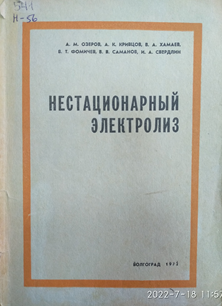 Цыганов Римма Яковлевич (1919-1992), к.т.н., профессор.
Цыганов Р. Я. родился 28 февраля 1919 года в небольшом городке Уральске в семье служащего. В 1942 г. окончил Саратовский автомобильно-дорожный институт, затем работа  в Военно-дорожном управлении № 5 ГУШОСДОРа НКВД СССР, на Рязано-Уральской железной дороге. Здесь проявилась его тяга к гидравлике и гидрологии, изучением которых он с большим интересом занимался всю жизнь и прививал этот интерес своим ученикам. 
В 1951 году защитил диссертацию на соискание ученой степени кандидата технических наук.
В 1954 году Римма Яковлевич Цыганов был избран по конкурсу в Сталинградский институт инженеров городского хозяйства. С 1 сентября был зачислен на должность заведующего кафедрой строительного производства, в состав которой входили преподаватели специальных дорожных дисциплин.
 С 1955 году в течение 5 лет возглавлял кафедру «Автомобильные дороги и городской транспорт»,  затем в течении 13 лет Р.Я. Цыганов занимал пост проректора по учебной работе нашего вуза. Научные интересы обширны, многие темы разрабатывали в дальнейшем его ученики.
 Им подготовлено 11 кандидатов технических наук .
Его работы публиковались в центральных научных журналах, многие из которых хранятся в библиотеке ИАиС.
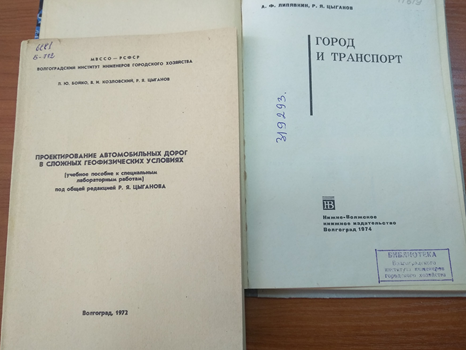 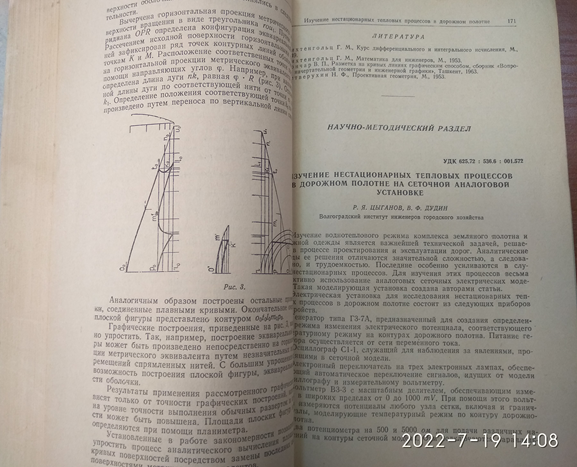 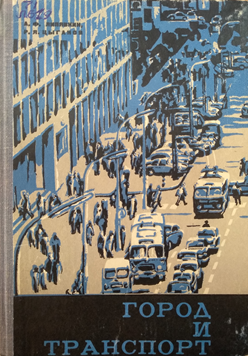 Часть публикаций Р.Я. Цыганова из центральных журналов, имеющихся в  фонде библиотеки
1.Гладков, Б. Б. Расчет отверстий водопропускных сооружений методом электрических аналогий / Б. Б. Гладков, Р. Я. Цыганов // Известия вузов. Строительство и архитектура. - 1963. - N 10. - С. 121-129.
2.Цыганов, Р. Я. Математический метод решения трассировочной задачи / Р. Я. Цыганов // Известия вузов. Строительство и архитектура. - 1964. - N 3. - С. 87-89.
3.Козловский, В. И. Изучение трансформации паводковых расходов на электрических моделях / В. И. Козловский, Р. Я. Цыганов // Известия вузов. Строительство и архитектура. - 1966. - N 2.. - С. 111-114.
4.Цыганов, Р. Я. Изучение нестационарных тепловых процессов в дорожном полотне на сеточной аналоговой установке / Р. Я. Цыганов, В. Ф. Дудин // Известия вузов. Строительство и архитектура. - 1967. - N 7. - С. 171-172.
5.Орешкин, В. В. Влияние размещения производства на начертание дорожной сети / В. В. Орешкин, Р. Я. Цыганов // Известия вузов. Строительство и архитектура. - 1969. - N 2. - С. 172-176.
6.Рабухин, Л. Г. О буквенных обозначениях в гидравлике и гидромеханике / Л. Г. Рабухин, Р. Я. Цыганов // Известия вузов. Строительство и архитектура. - 1969. - N 8. - С. 138-139.
7. Орешкин, В. В. Об установлении количественного показателя типов схем транспортных связей / В. В. Орешкин, Р. Я. Цыганов // Известия вузов. Строительство и архитектура. - 1970. - N 8. - С. 142-144.
8. Цыганов, Р. Я. Общая теория систем и проектирование автомобильных дорог / Р. Я. Цыганов // Известия вузов. Строительство и архитектура. - 1971. - N 4. - С. 162-163.
9. Бодренко, М. Г. Использование ЭЦВМ для аппроксимации граничных линий зон трассирования / М. Г. Бодренко, Р. Я. Цыганов // Известия вузов. Строительство и архитектура. - 1973. - N 9. - С. 121-126.
10. Теренин, В. Н. О температурном режиме покрытий городских дорог / В. Н. Теренин, Р. Я. Цыганов, В. Я. Клочков // Известия вузов. Строительство и архитектура. - 1975. - N 5. - С. 150-152.
11.Алексиков, С. В. Оптимизация снабжения каменными материалами / С. В. Алексиков, Р. Я. Цыганов // Автомобильные дороги. - 1984. - N 12. - С. 13-14.
12. Девятов, М. М. Учет влияния окружающей среды на условия движения / М. М. Девятов, Р. Я. Цыганов // Автомобильные дороги. - 1987. - № 10. - С. 26.
13. Девятов, М. М. Некоторые выводы из анализа одного ДТП / М. М. Девятов, Р. Я. Цыганов // Автомобильные дороги. - 1988. - № 5. - С. 18-19.
Родин Иван Васильевич           (1913-1975), д.т.н., профессор
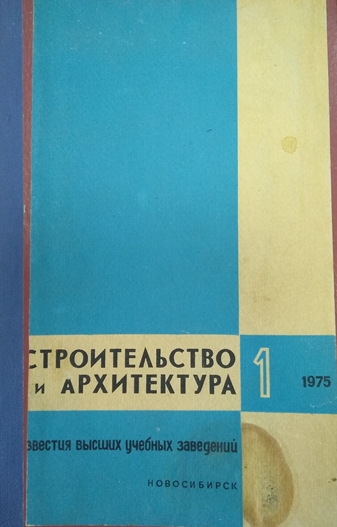 Родился И.В. Родин в семье крестьянина Рязанской губернии. Трудился подручным слесаря в механических мастерских Свирьстроя, учился на рабфаке. Затем учеба в  Ленинградском гидротехническом университете. Будучи студентом начал заниматься наукой. Дипломная работа защищена на отлично. 
В 1943 году И.В. Родин защитил кандидатскую диссертацию на объединенном ученом совете Московского и Новосибирского инженерно-строительных институтов. С 1949 года по 1951 г. он находился в докторантуре Института механики АН СССР. В 1953 году защита докторской диссертации.
В 1962 году переезд в Волгоград, начало трудовой деятельности в Волгоградском институте инженеров городского хозяйства.
В 1962 году он становится заведующим кафедрой строительной механики.  Он был не только ученым, но и грамотным методистом. Под его руководством было разработано множество курсов по дисциплинам прочностного цикла.
Публикации Родина И. В., имеющиеся в фонде библиотеки
1.Тарабрин, Г. Т. К расчету круглых труб подземных коммуникаций при открытом способе их укладки / Г. Т. Тарабрин, И. В. Родин // Новые методы строительства и проектирования : Сборник докладов конференций. - Волгоград, 1966. - C. 32-35.
2.Тарабрин, Г. Т. К расчету прямоугольных труб подземных коммуникаций при открытом способе их укладки / Г. Т. Тарабрин, И. В. Родин // Новые методы строительства и проектирования : Сборник докладов конференции. - Волгоград, 1966. - C. 28-31. 
3.Родин, И. В.  Бесшарнирная арка. Методическое пособие по расчетно-графической работе / И. В. Родин, А. Я. Шаповалова ; Волгогр. ин-т инженеров гор. хоз-ва, Каф. строит. механики. - Волгоград : Изд-во ВИИГХ, 1970. - 24 с. : 1 л. схем. 
4.Родин, И. В.  Многопролетная статически определимая балка : метод. пособие по расчетно-граф. работе / И. В. Родин, А. Я. Шаповалова, О. Т. Жаркова ; Волгогр. иженерно-строит. ин-т. - Волгоград : Изд-во ВИСИ, 1974. - 24 л. 
5.Бандурин, Н. Г. К расчету сжато-изогнутых стержней при действии изменяющихся по направлению продольных сил / Н. Г. Бандурин, И. В. Родин // Известия вузов. Строительство и архитектура. - 1975. - N 2. - С. 54-58.
6.Родин, И. В.  Методические указания по расчету трехшарнирной арки для студентов 3 курса специальности ПГС, ГС, АД / И. В. Родин, Л. А. Лейзерович, А. Я. Шаповалова ; Волгогр. ин-т инженеров гор. хоз-ва, Каф. строит. механики. - Волгоград : Изд-во ВИИГХ, 1976. - 29 с. : 2 л. схем. 
7.Лейзерович, Л. А.  Плоская задача теории упругости и изгиб пластинок : метод. указания для 4 курса специальности ПГС, ГС, АД / Л. А. Лейзерович, И. В. Родин ; Волгогр. инженер.-строит. ин-т, Каф. строит. механики. - Волгоград : [б. и.], 1976. - 33 с.
Улазовский Всеволод Александрович             (1925-2005 гг.), к.т.н., профессор
Всеволод Александрович Улазовский  - участник Великой Отечественной войны, был в партизанах, участвовал в освобождении Белоруссии и Польши, награжден многими правительственными наградами. 
В 1951 году окончил Белорусский политехнический институт, получив специальность инженер-технолог. В 1957 году защитил кандидатскую диссертацию. 
В 1958 году В. А. Улазовский по конкурсу был принят в Сталинградский институт инженеров городского хозяйства, где возглавил кафедру строительных материалов. На должности заведующего кафедрой проработал до 1989 г. 
С 1962 года был назначен проректором по науке, на этой должности он проработал бессменно 22 года. 
 За время работы им было подготовлено 13 кандидатов технических наук.
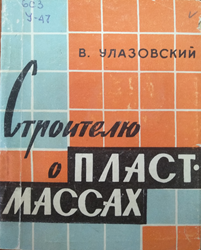 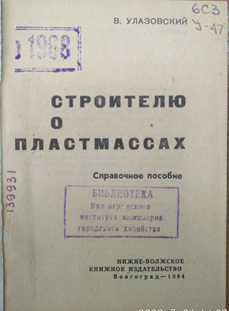 Публикации Улазовского В. А., имеющиеся в  фонда библиотеки.
1.Проектирование холодного асфальтового бетона : отчет о НИР / СИИГХ, Каф. строительных материалов ; рук. темы В. А. Улазовский ; Н. Ф. Ильичева [и др.] . - Сталинград : [б. и.], 1959. - 44 л. 
2.Проектирование асфальтового бетона горячей укладки на отходах дробления песчаника Антиповского карьера : отчет о НИР / СИИГХ ; рук. В. А. Улазовский . - Волгоград : [б. и.], 1960. - 12 с. 
3.Улазовский, В.А.  Строителю о пластмассах : справ. пособие / В. А. Улазовский. - Волгоград : Ниж.-волж. кн. изд-во, 1964. - 85 с . : ил. - Библиогр.: с. 83-84. - 0,08. 
4.Баранов, Г. И.    Ультразвуковой импульсный способ определения прочности силикатных строительных материалов / Г. И. Баранов, В. А. Улазовский // Новые методы строительства и проектирования : сб. докл. конф. - Волгоград, 1966. - С.167-178. 
5.Липявкин, А.Ф.    Строительство бесцементных жилых и общественных зданий. (Опыт Волгограда) / А. Ф. Липявкин, В. А. Улазовский. - М. : Стройиздат, 1968. - 128 с. : ил. 
6.Ананьина, С. А. Твердение цементов, затворенных омагниченной водой / С. А. Ананьина, В. А. Улазовский // Известия вузов. Строительство и архитектура. - 1970. - N 8. - С. 81-85.
7.Улазовский, В. А. Электрохимические исследования цементных суспензий на магнитообработанной воде / В. А. Улазовский, С. А. Ананьина // Известия вузов. Строительство и архитектура. - 1973. - N 6. - С. 72-76.    
8.Ананьина, С. А.    Исследование влияния омагниченной воды затворения и повторного вибрирования бетона на его физико-технические свойства / С. А. Ананьина ; В. А. Улазовский// Исследование строительных материалов и конструкций. - Волгоград, 1973. - С. 3-7. 
9.Ананьина, С. А. Исследование процессов взаимодействия цемента с магнитообработанной водой / С. А. Ананьина, В. А. Улазовский // Исследования и вопросы совершенствования арматуры, бетона и железобетонных конструкций : [сб. ст.]. – Волгоград, 1974. – С. 58-61, 1974.
10.Улазовский, В. А. Из опыта внедрения магнитообработанной воды в технологии бетона / В. А. Улазовский, С. А. Ананьина // Вопросы механизации и технологии строительства : сб. – Волгоград : Изд-во ВгИСИ, 1975. – С. 100-102, 1975. 
10..Пути повышения эффективности и качества строительных материалов : сб. тр. ВгИСИ / Волгогр. политехн. ин-т ; под ред. В. А. Улазовского. - Волгоград : [б. и.], 1980. - 126 с. - Списки лит. в конце ст.